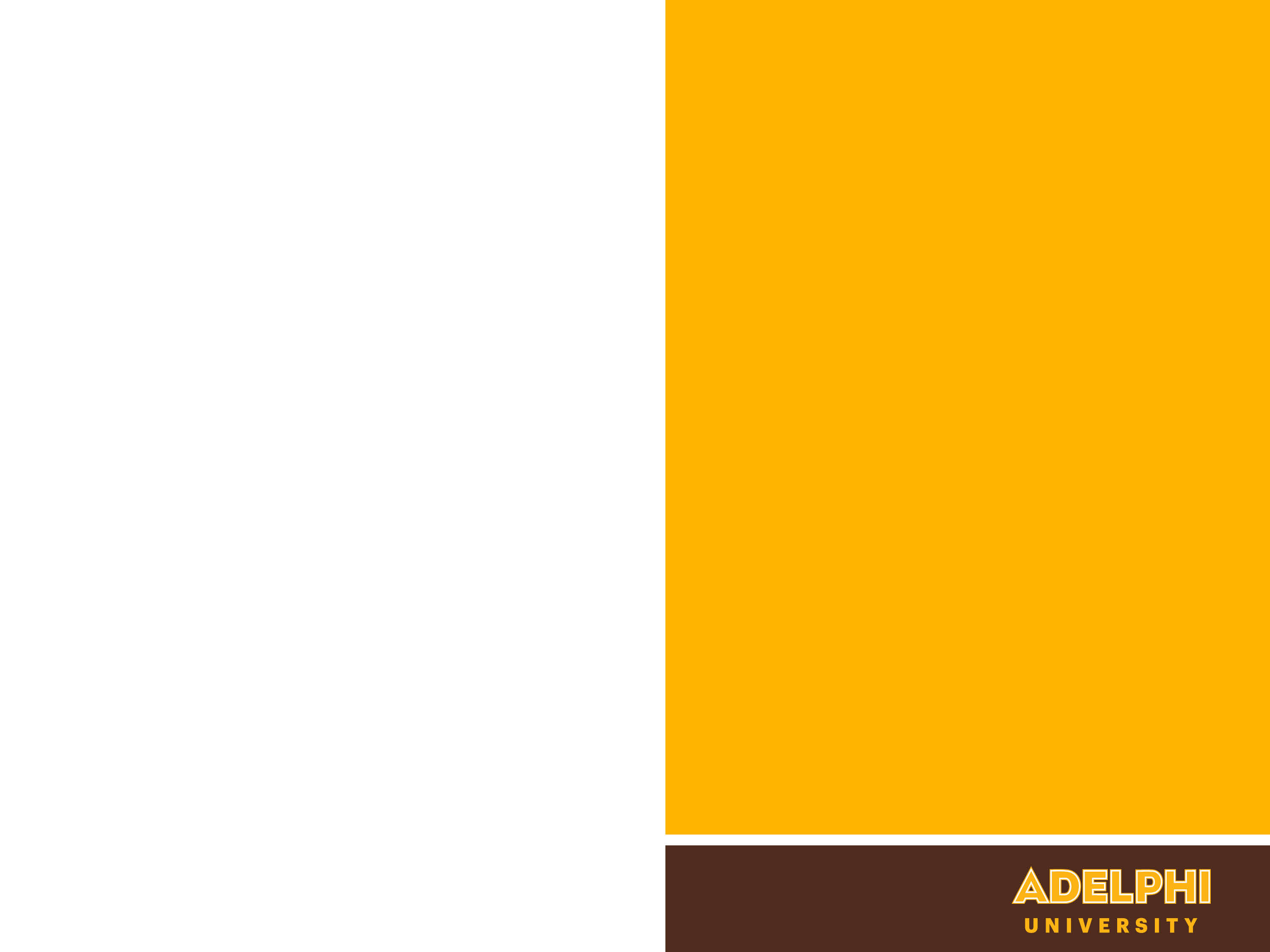 HEADLINE
Subhead goes here
Headline: Text
Subhead  information here
Lorem ipsum dolor sit amet, consectetur adipiscing elit. Mauris vehicula dui in neque dignissim, in aliquet nisl varius. Sed a erat ut magna vulputate feugiat. Quisque varius libero placerat erat lobortis congue. Integer a arcu vel ante bibendum scelerisque. Class aptent taciti sociosqu ad litora torquent per conubia nostra, per inceptos himenaeos. Integer ante eros, lobortis ultrices libero id, fringilla congue dolor. Sed nec lectus tellus.
Headline For New Section Goes Here
subhead to go here for new section
Headline: Text
Subhead  information here
Lorem ipsum dolor sit amet, consectetur adipiscing elit. Mauris vehicula dui in neque dignissim, in aliquet nisl varius. 
Sed a erat ut magna vulputate feugiat. Quisque varius libero placerat erat lobortis congue. Integer a arcu vel ante bibendum scelerisque. 
Class aptent taciti sociosqu ad litora torquent per conubia nostra, per inceptos himenaeos. Integer ante eros, lobortis ultrices libero id, fringilla congue dolor. Sed nec lectus tell us.
Lorem ipsum dolor sit amet, consectetur adipiscing elit. Mauris vehicula dui in neque dignissim, in aliquet nisl varius. 
Sed a erat ut magna vulputate feugiat. Quisque varius libero placerat erat lobortis congue. Integer a arcu vel ante bibendum scelerisque. 
Class aptent taciti sociosqu ad litora torquent per conubia nostra, per inceptos himenaeos. Integer ante eros, lobortis ultrices libero id, fringilla congue dolor. Sed nec lectus tell us.
Headline: Text
Subhead  information here
Lorem ipsum dolor sit amet, consectetur adipiscing elit. Mauris vehicula dui in neque dignissim, in aliquet nisl varius. Sed a erat ut magna vulputate feugiat. Quisque varius libero placerat erat lobortis congue. Integer a arcu vel ante bibendum scelerisque. Class aptent taciti sociosqu ad litora torquent per conubia nostra, per inceptos himenaeos. Integer ante eros, lobortis ultrices libero id, fringilla congue dolor. Sed nec lectus tellus.
Headline: Text
Subhead  information here